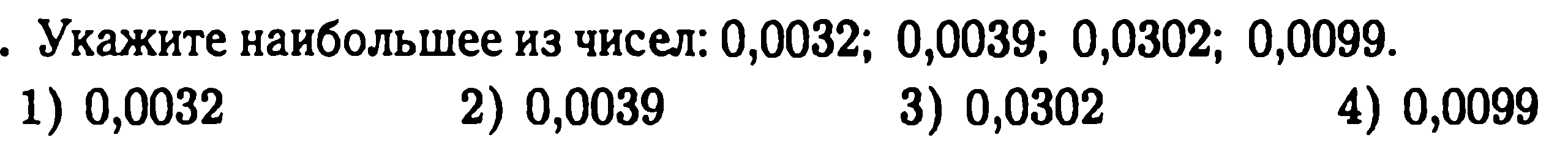 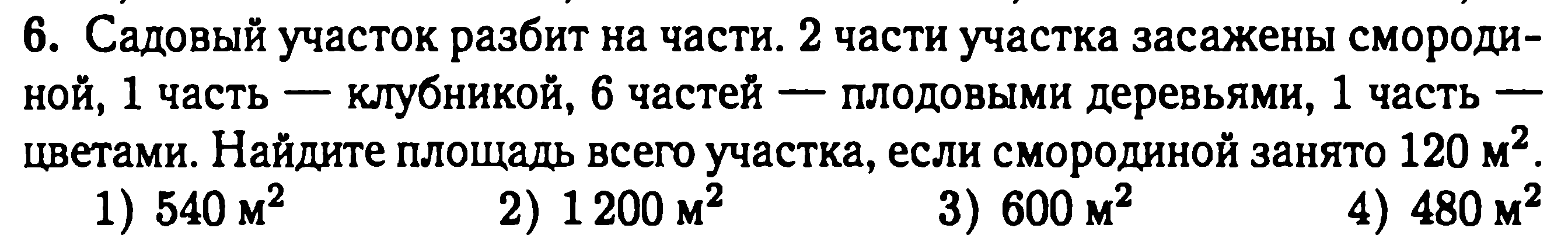 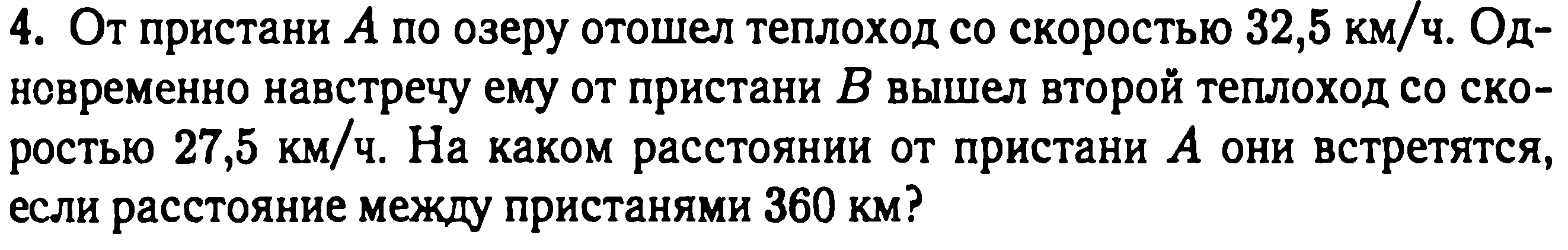 195км